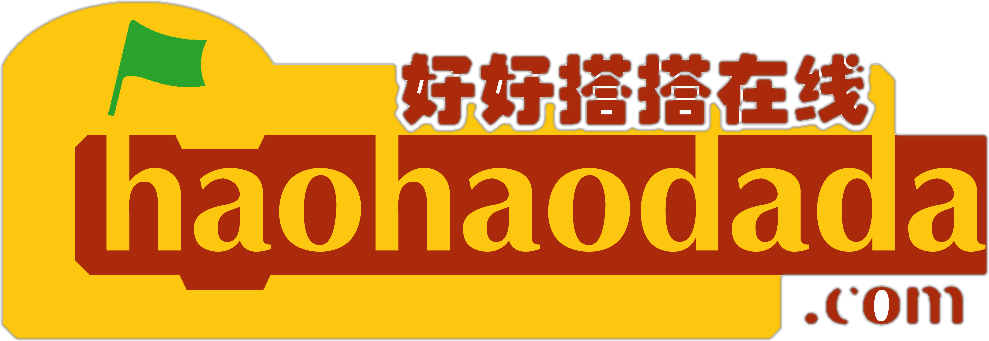 Nano实验箱微课
好好搭搭在线
“
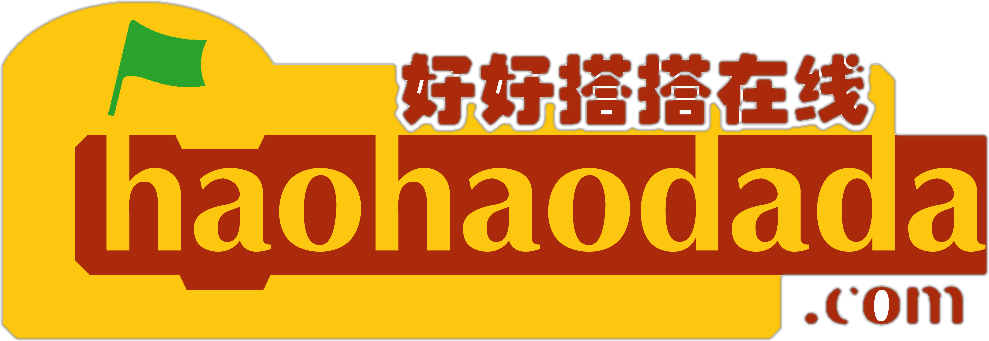 好好搭搭
模拟鼠标
01
指令学习
目录
02
程序代码
指令学习
1
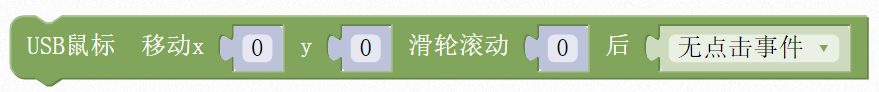 02
这个指令在USB通讯类别指令中，使用这个指令可以模拟鼠标。在这个指令中一共有四个参数。第一个参数是以鼠标当前位置为原点，向X轴方向移动一定位置；第二个参数是以鼠标当前位置为原点，向Y轴方向移动一定位置；
第三个参数是鼠标滑轮是否滚动；第四个参数选择对应的点击事件。
程序代码
2
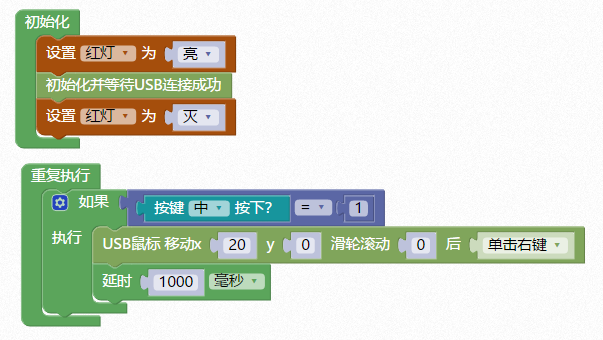 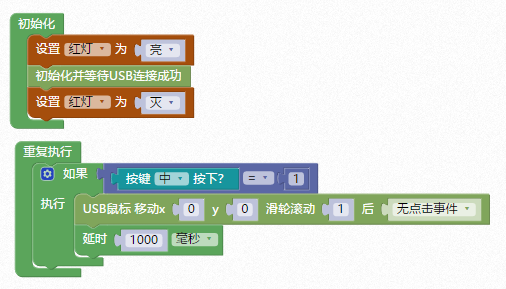 02
模拟鼠标单击右键
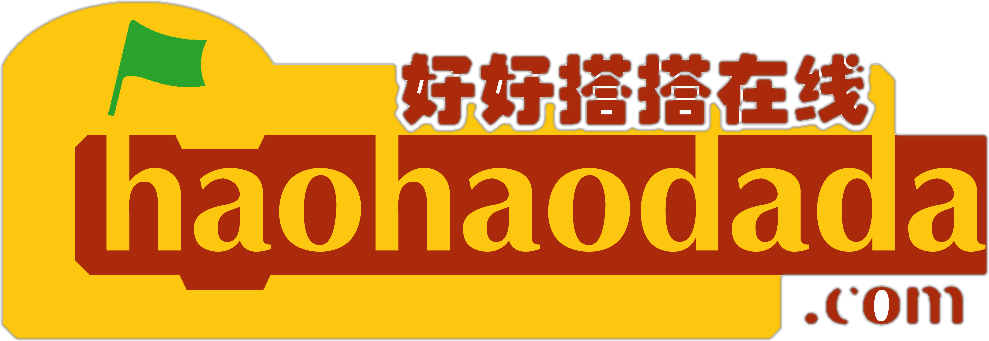 谢谢观看
“